(далее – ОКЗ)
Общегосударственный классификатор Республики Беларусь «Занятия» ОКРБ 014-2017
Полное совпадение наименования должности служащего (профессии рабочего), установленного в штатном расписании, с приведенным наименованием в алфавитном указателе
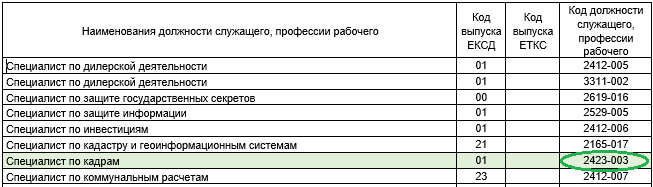 поиск
определяем
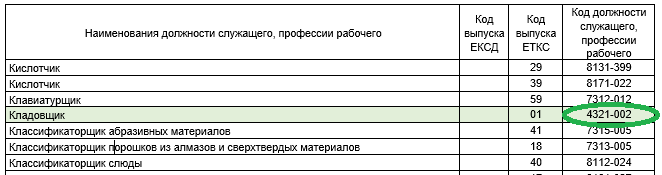 поиск
определяем
Полное совпадение наименования должности служащего (профессии рабочего), установленного в штатном расписании, но имеющее несколько кодов в алфавитном указателе
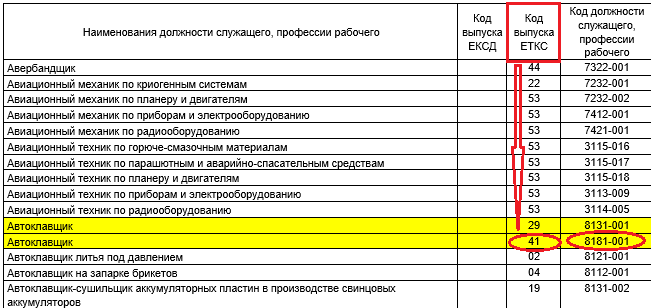 Поиск автоклавщика в производстве стекла и стеклоизделий
определяем
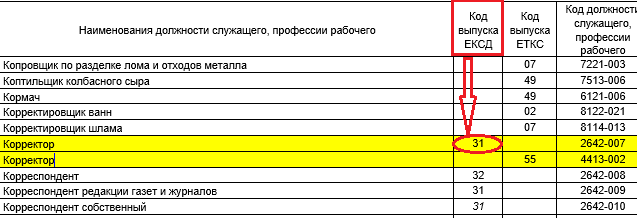 Поиск корректора, осуществляющего вычитку отредактированных рукописей и пр.
определяем
Полное совпадение наименования профессии рабочего, установленного в штатном расписании, но имеющего одну тарифно-квалификационную характеристику и несколько кодов в алфавитном указателе
Исходные данные:водитель автомобиля
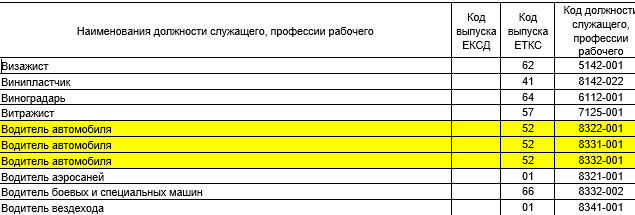 Читаем описание групп занятий (приложение), анализируем
Поиск водителя, управляющего грузовым автомобилем
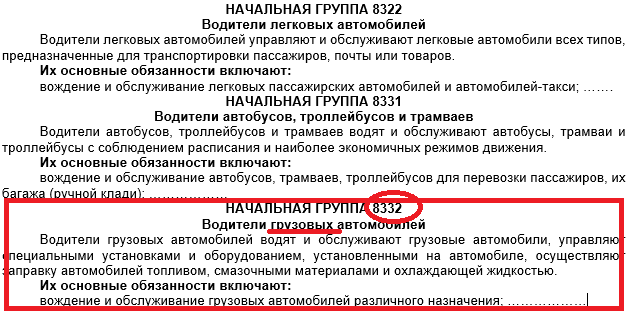 Код8332-001
определяем
Полное совпадение наименования должности служащего, установленного в штатном расписании, но имеющего одну квалификационную характеристику и несколько кодов в алфавитном указателе
Исходные данные:инженер-проектировщик
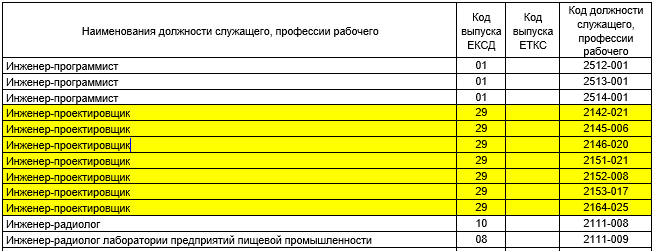 Читаем описание групп занятий (приложение), анализируем
Поиск инженера-проектировщика, занятого проектированием средств связи
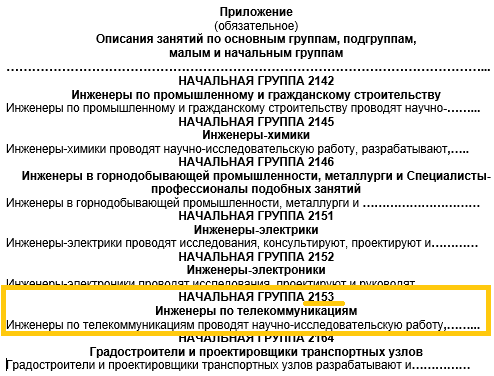 Код2153-017
определяем
Несовпадение наименования должности служащего (профессии рабочего), установленного в штатном расписании, с приведенным наименованием в алфавитном указателе
ДОЛЖНОСТИ СЛУЖАЩИХ
ПРОФЕССИИ РАБОЧИХ
Наименование должности служащего, (в ЕКСД) с уточнениями в скобках или через запятую 


П. 4 Общих положений ЕКСД
Полное наименование должности служащего, установленное путем добавления к базовому наименованию должности служащего дополнительных сведений (уточняющих характер выполняемой им трудовой функции, специальность, сферу деятельности, режим и (или) место работы и др.)
П. 4 Общих положений ЕКСД
Производное наименование профессии рабочего «старший» 
«помощник», например,
«старший кладовщик»


П. 28 Общих положений ЕТКС
Производное наименование должности служащего, например, «Заместитель директора по коммерческим вопросам»

П.5 Общих положений ЕКСД
Наименование профессии рабочего, имеющего слова в скобках (уточняющие место работы, сферу деятельности, используемое оборудование и т.д.), например, уборщик служебных помещений

П. 27 Общих положений ЕТКС
Пример: Инженер по надзору за электросвязью
Пример: Заместитель директора по коммерческим вопросам (в организации машиностроения)
Поиск
Поиск
Код должности служащего «Заместитель директора по коммерческим вопросам» устанавливается по ее базовому наименованию «Директор»
Наименования должностей служащих, указанные в ЕКСД с уточнениями в скобках или через запятую, предполагают установление конкретного наименования должности по одному из уточнений. Например, инженер электросвязи и инженер по надзору за электросвязью
Определение кода
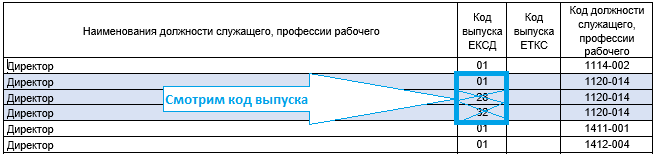 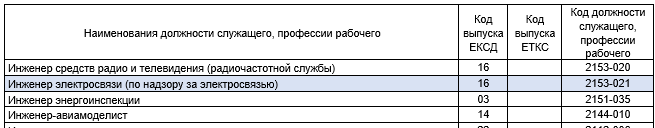 Определение кода
Код 1120-014
Код должности служащего будет един для 2 вариантов наименования конкретной должности 2153-021
Нанимателем установлено полное наименование должности служащего, путем добавления к базовому наименованию дополнительных сведений (уточняющих характер выполняемой им трудовой функции, специальность, сферу деятельности, режим и (или) место работы и др.) (П. 4 Общих положений ЕКСД)
Специалист по обучению и развитию персонала(в коммерческой организации)
ЕКСД 01 - Должности служащих для всех видов деятельности
Читаем описание групп занятий (приложение), анализируем
Подходит
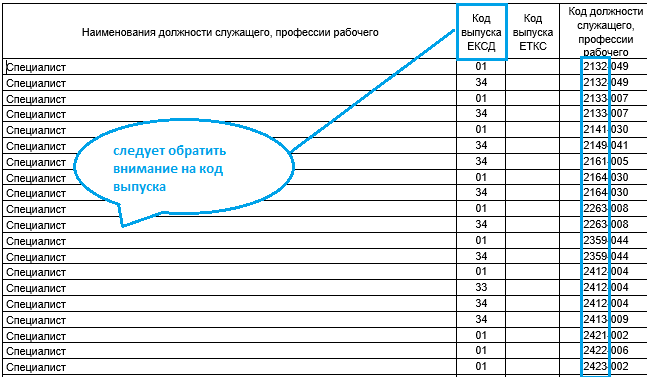 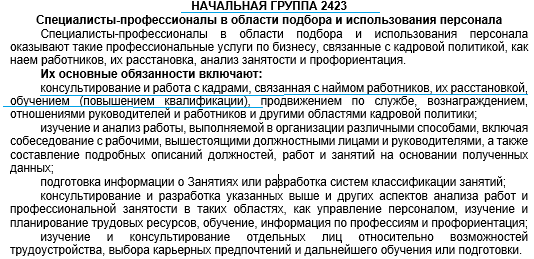 ЕКСД 33 - Должности служащих, занятых финансами, кредитом и страхованием
Не подходит
ЕКСД 34 - Государственные должности государственных служащих» содержит КХ государственных служащих
Определяем код
Не подходит
Код 2423-002
Пример: Уборщик  служебных помещений
Пример: Старший кладовщик
Код профессии рабочего «Старший кладовщик» устанавливается по ее базовому наименованию «Кладовщик»
Наименование профессии рабочего «Уборщик помещений (производственных, служебных)» может иметь такие наименования:
- уборщик помещений (производственных, служебных);
- уборщик помещений;
- уборщик производственных помещений;
- уборщик служебных помещений;
- уборщик производственных и служебных помещений 
Наниматель вправе установить конкретное наименование профессии
Поиск
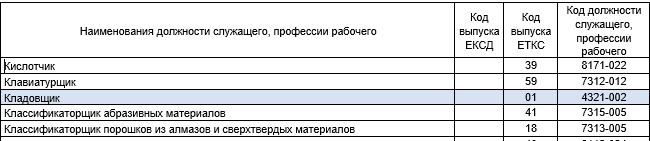 Поиск
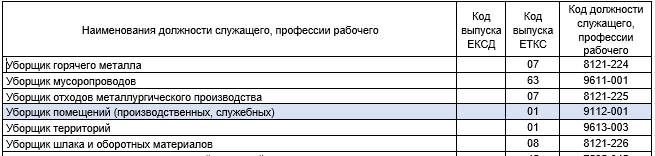 Определение кода
Определение кода
Код 4321-002
Код профессии рабочего будет един для всех вариантов наименования конкретной профессии рабочего 9112-001
Определение кода должности служащего «Директор»
Директор
Руководитель общественной организации (объединения)
1114-002
1120-014
Руководитель коммерческой или некоммерческой организации (кроме руководителей общественных организаций (объединений)
Наименования должностей руководителей микроорганизаций в сфере предоставления услуг временного проживания, в сфере питания, розничных услуг и торговли, в сфере культуры, спорта, развлечений и отдыха, и в иных сферах, отнесены в данные группы занятий (смотрим примечание к начальной или малой группам)
1411-001
1412-004
1420-003
1431-017
1439-001
Т.е. коды должностей директоров, являющихся руководителями данных микроорганизаций будут:
 1411-001, 1412-004, 1420-003, 1431-017, 1439-001 соответственно